Башкирия – чудесный крайИгра-путешествие
Составила: 
Хусаинова Диляра Рашитовна
Красивая земля моя,Родные, милые края.Роднее нет для нас земли,К тебе душой мы приросли.
Устал я, охраняя наш родной край Урал! Выбился из сил, сражаясь с  недругами! Помогите мне, найдите средство чудодейственное, живительное.  Спасет  оно меня от болезней, силы богатырские  восстановит.
Карта путешествия
Найди Батыра
Угадай, где живет Урал-Батыр 
Во что играл маленький Батыр
Лишнее животное
Традиционная еда
Накрой обед
Подбери костюм
Найди узор
На каком музыкальном инструменте играет Урал Батыр
Угадай звук Курая
Найди флаг и герб Башкирии
Узнай столицу Башкортостана
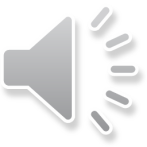 Найди Батыра
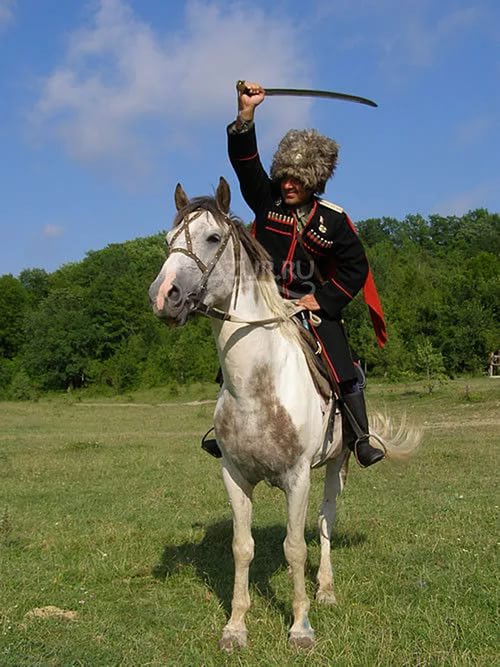 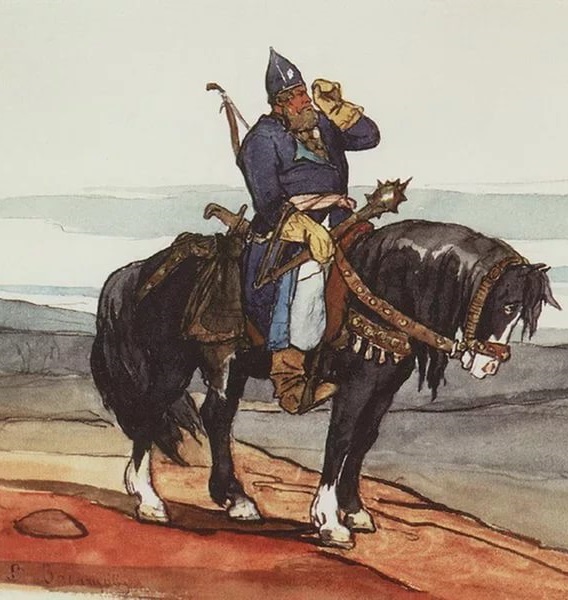 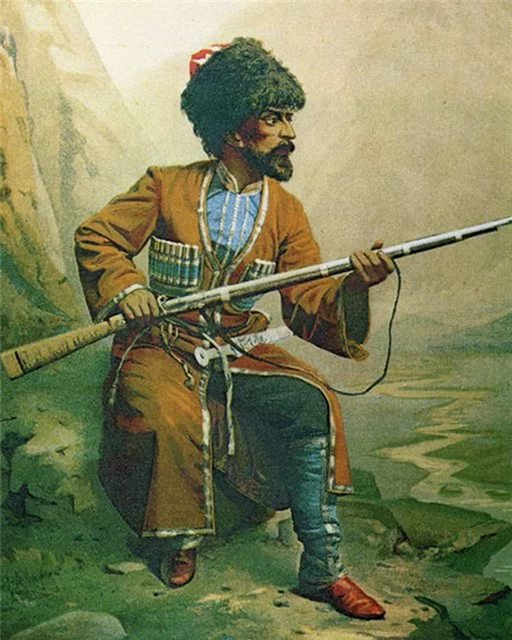 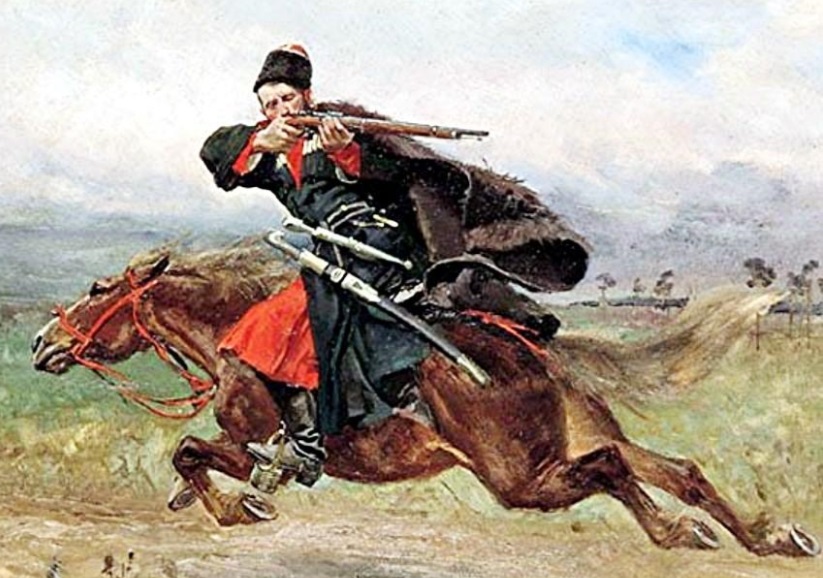 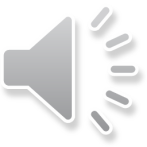 Угадай, где живет Урал-Батыр
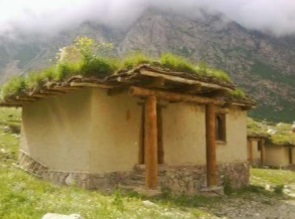 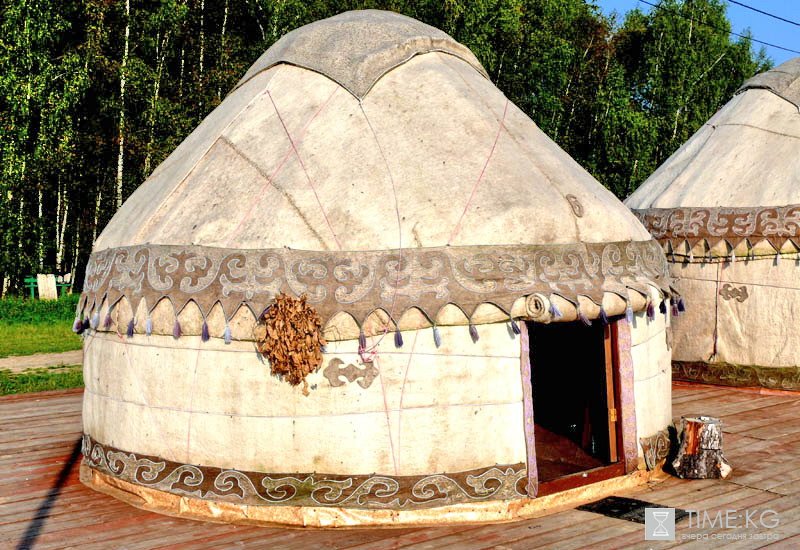 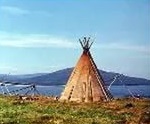 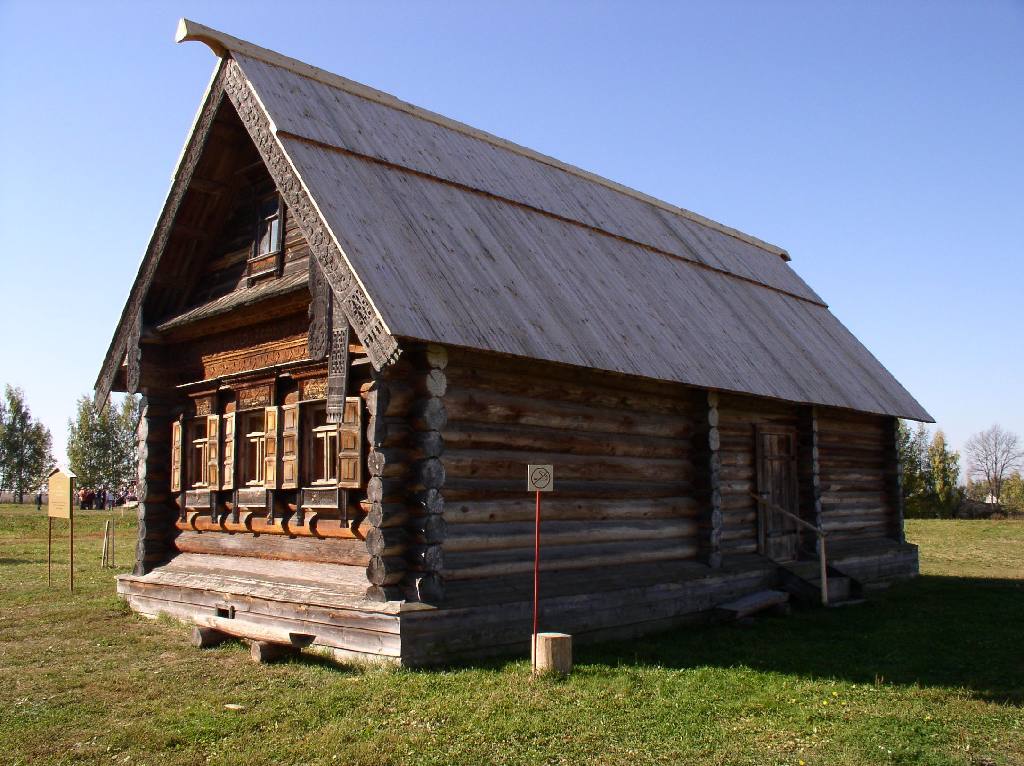 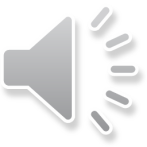 Во что играл маленький Батыр
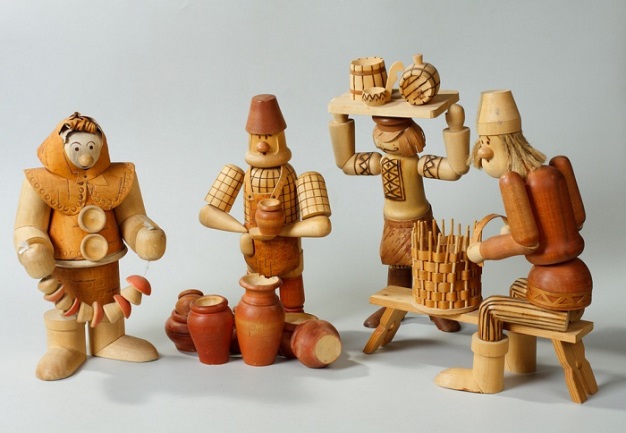 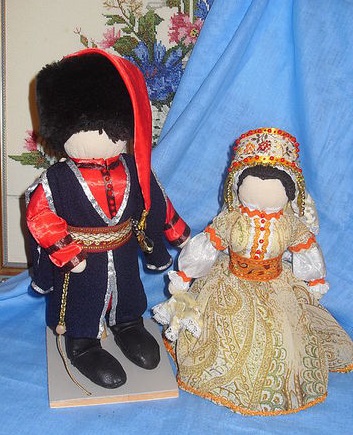 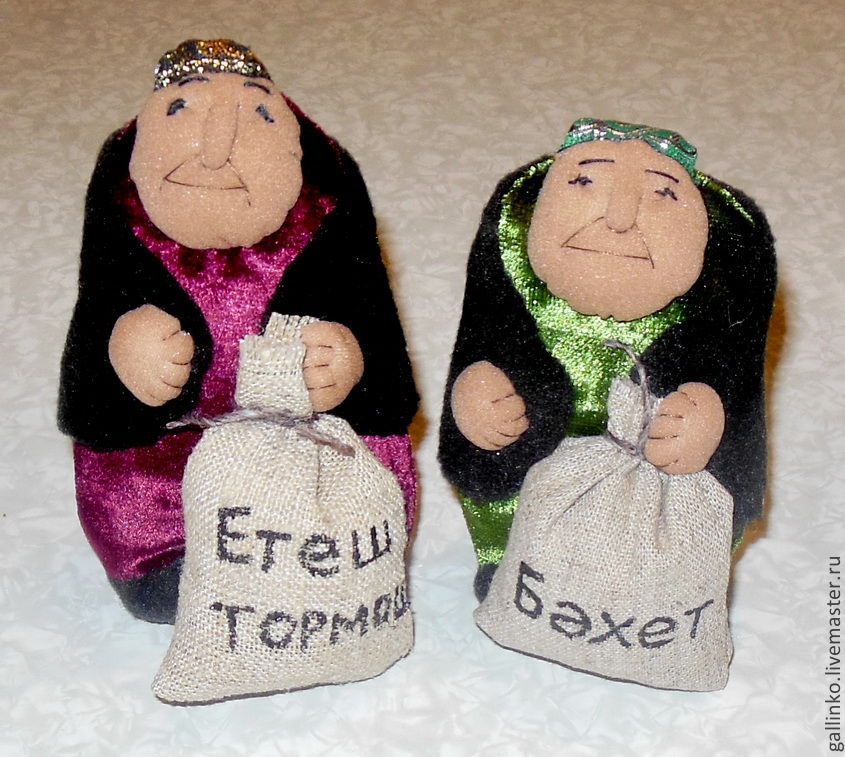 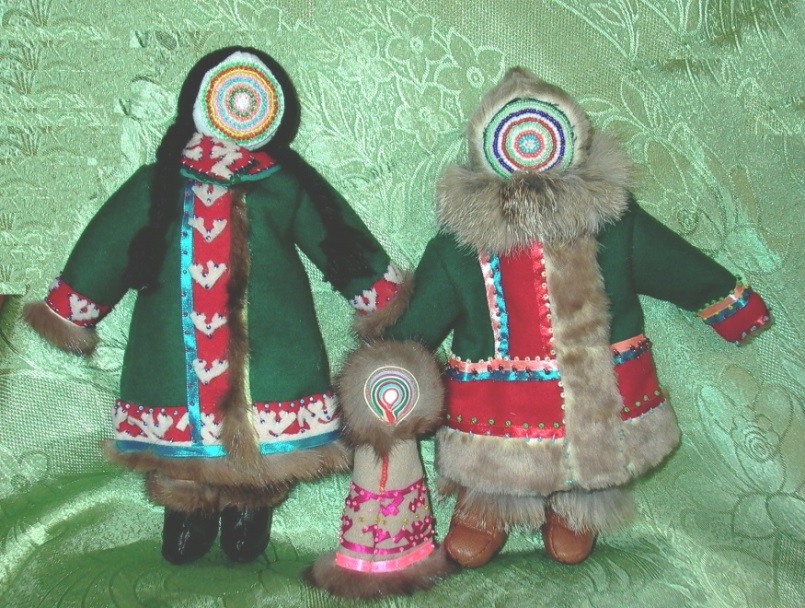 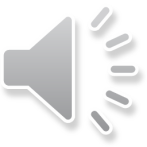 Лишнее животное
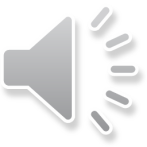 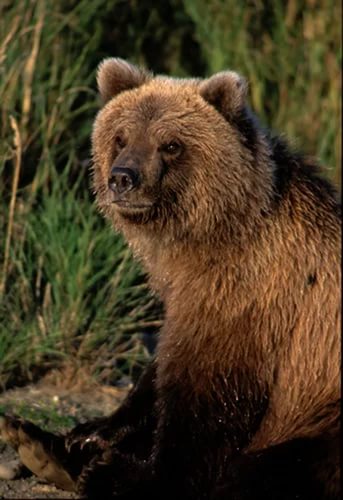 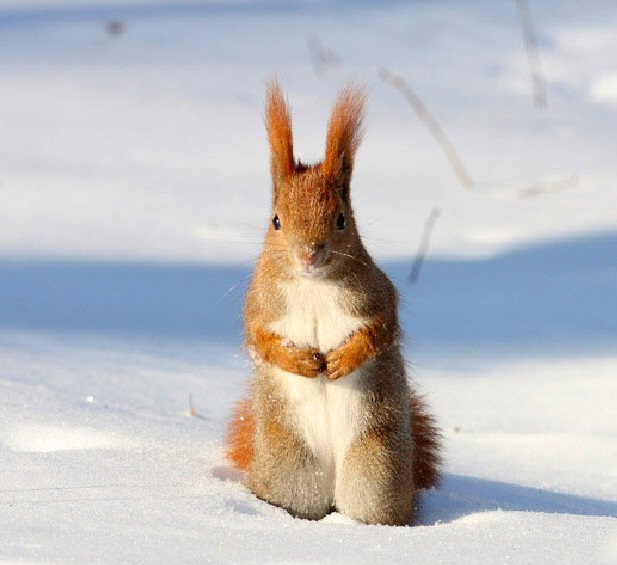 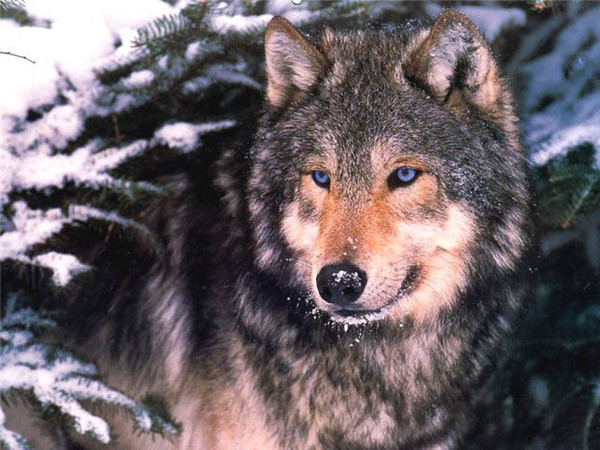 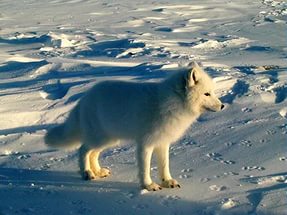 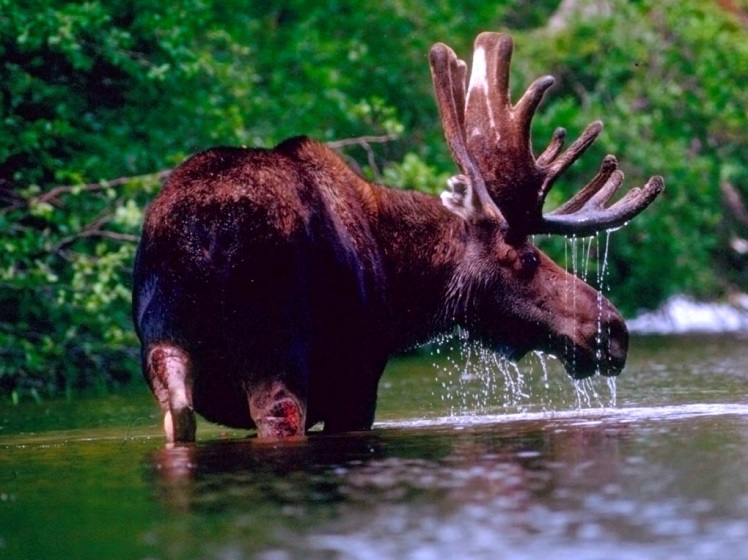 Традиционная еда
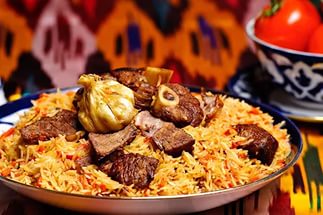 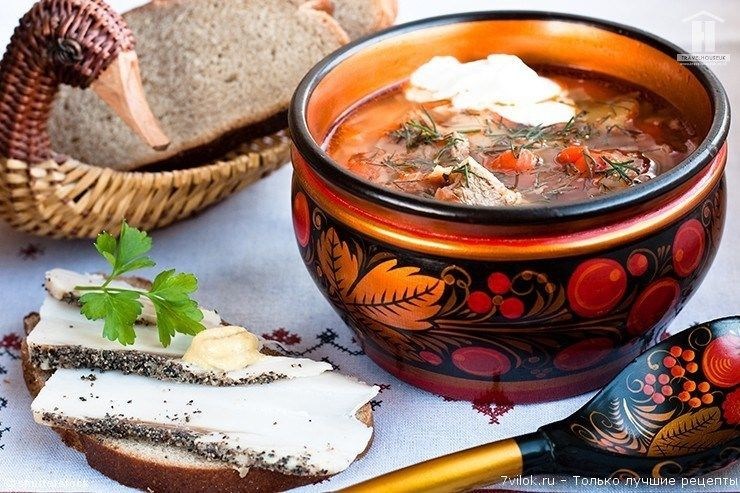 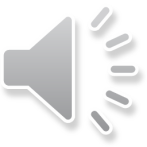 Накрой обед
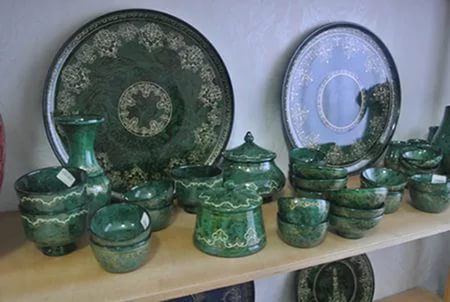 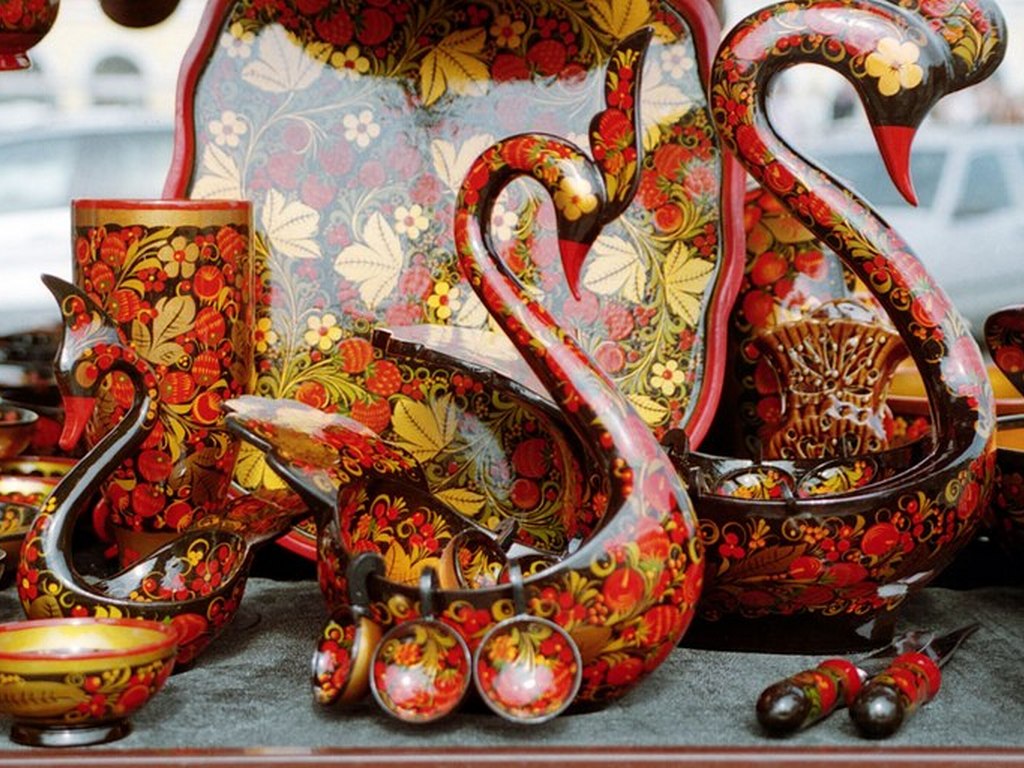 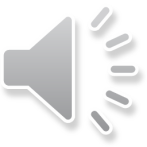 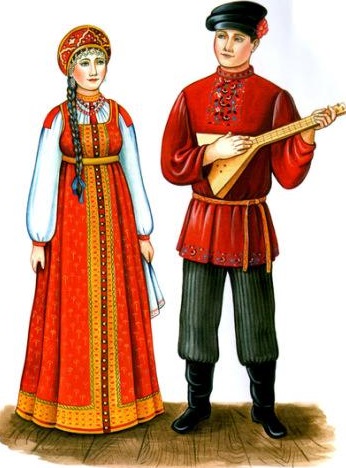 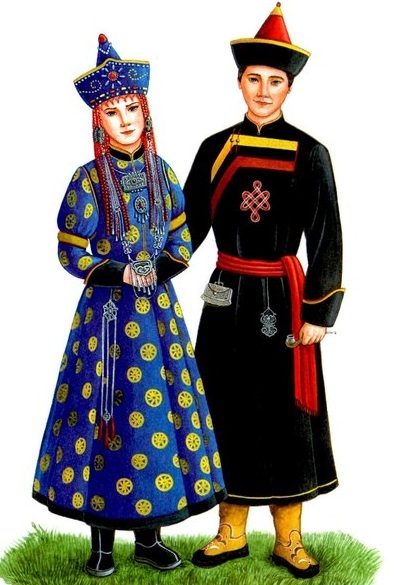 Подбери костюм
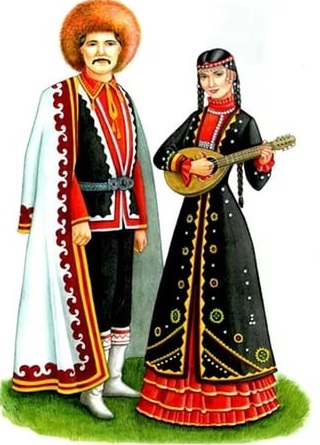 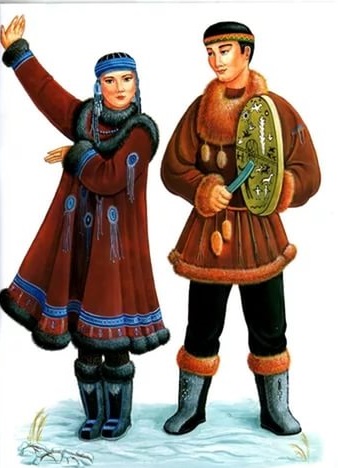 Найди узор
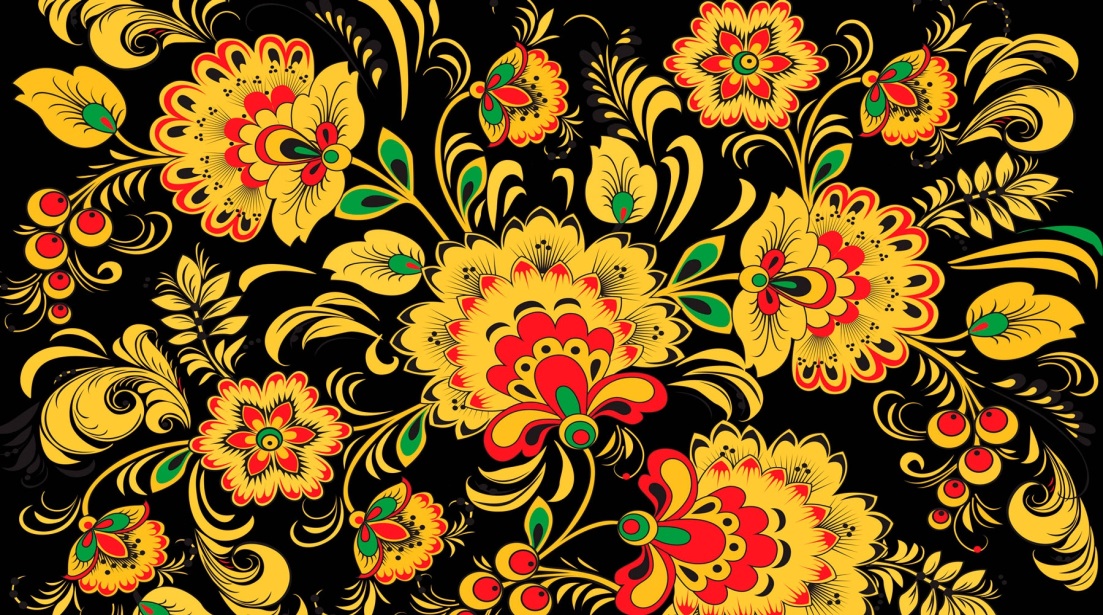 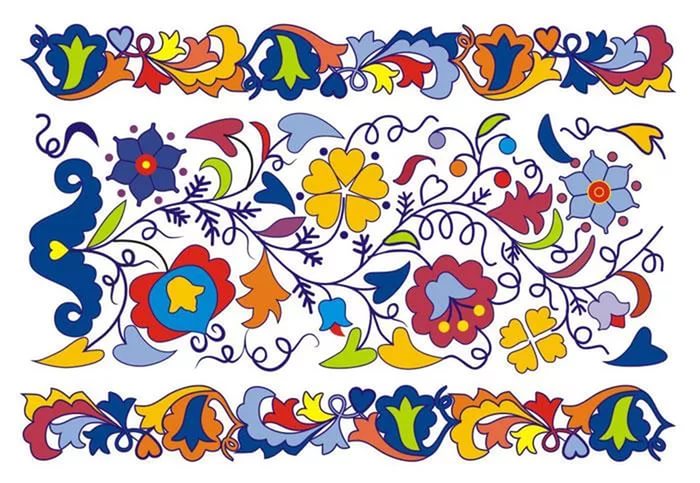 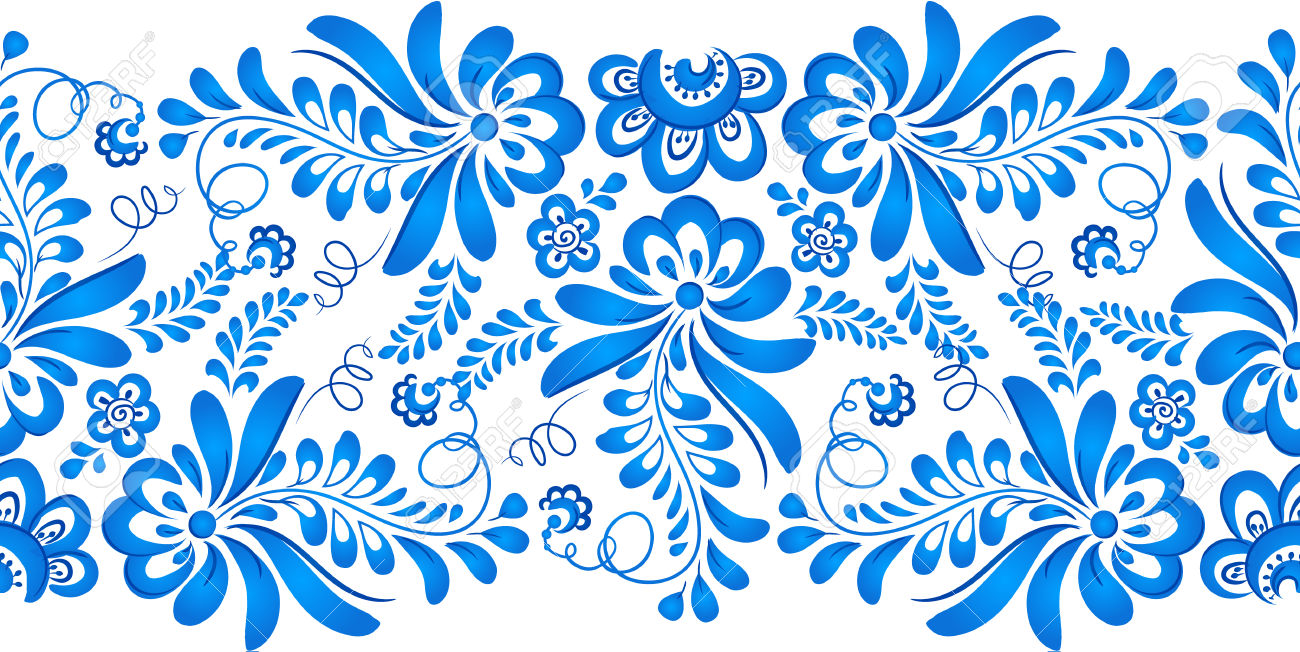 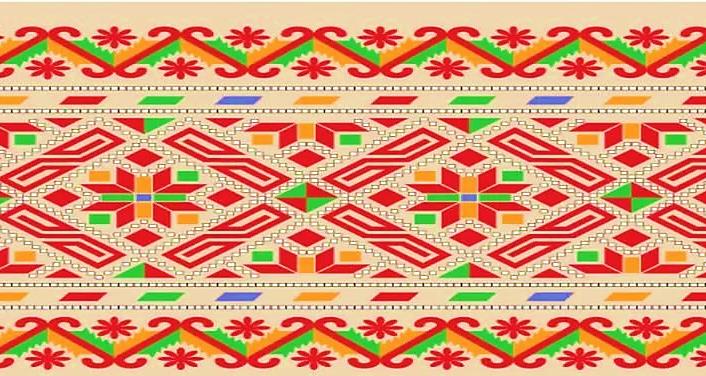 На каком музыкальном инструменте играет
 Урал Батыр
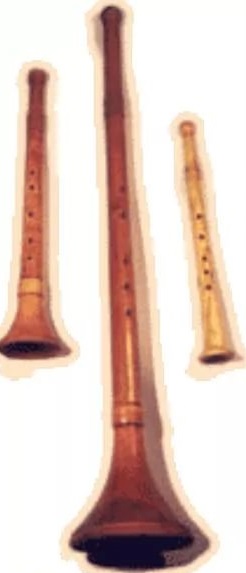 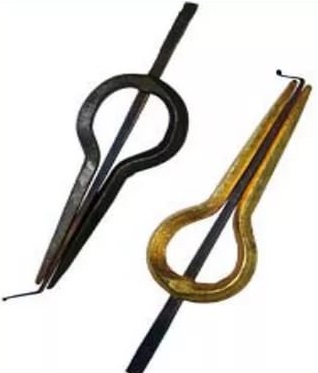 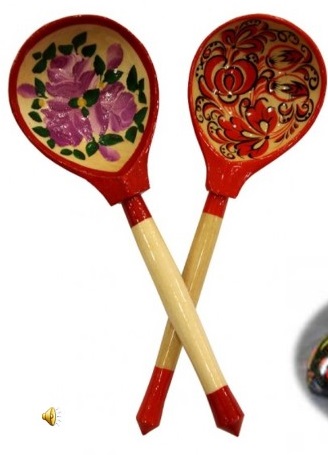 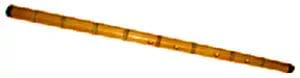 Найди флаг и герб Башкирии
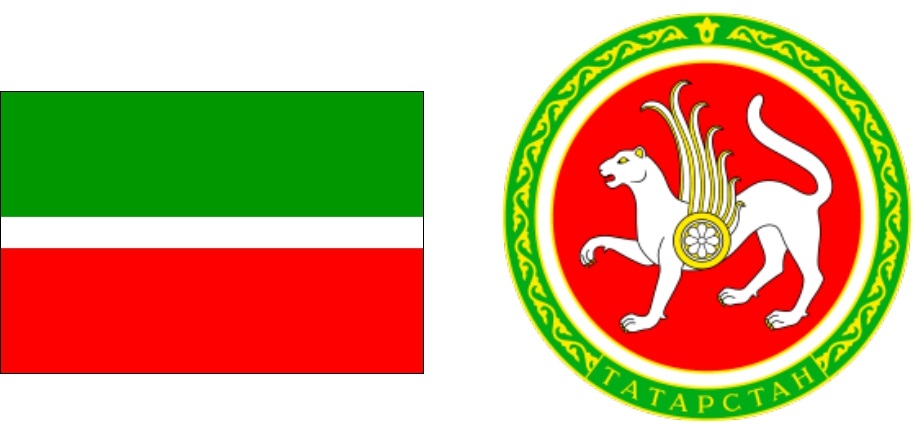 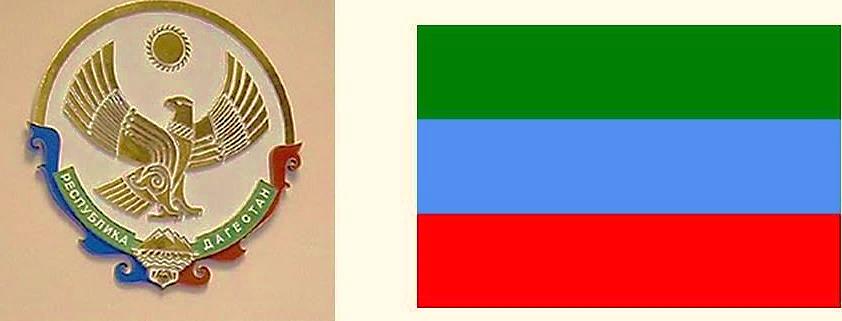 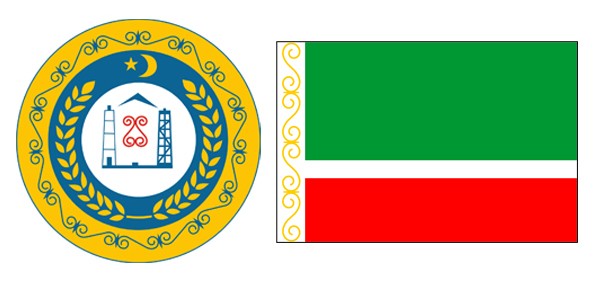 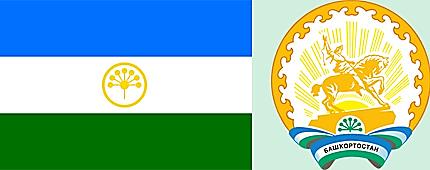 Узнай столицу Башкортостана
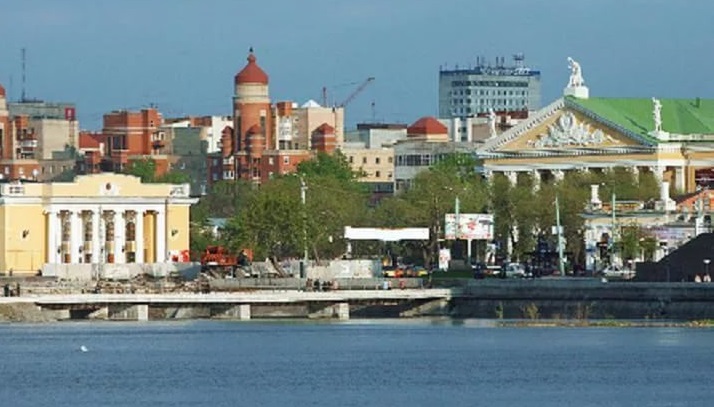 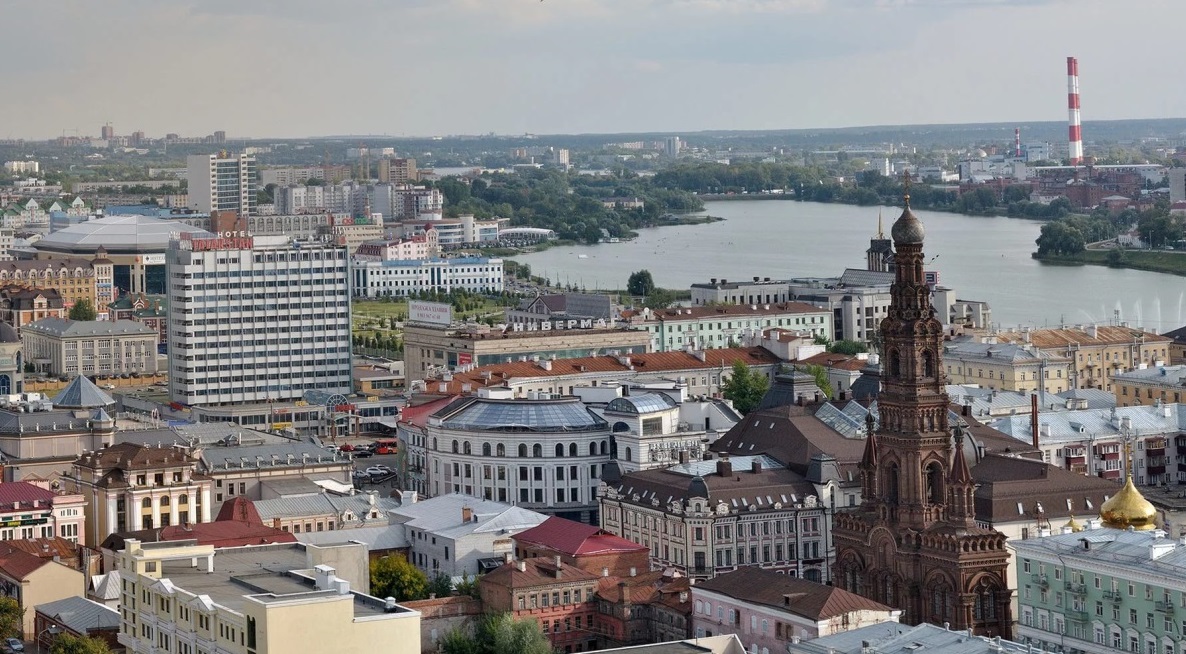 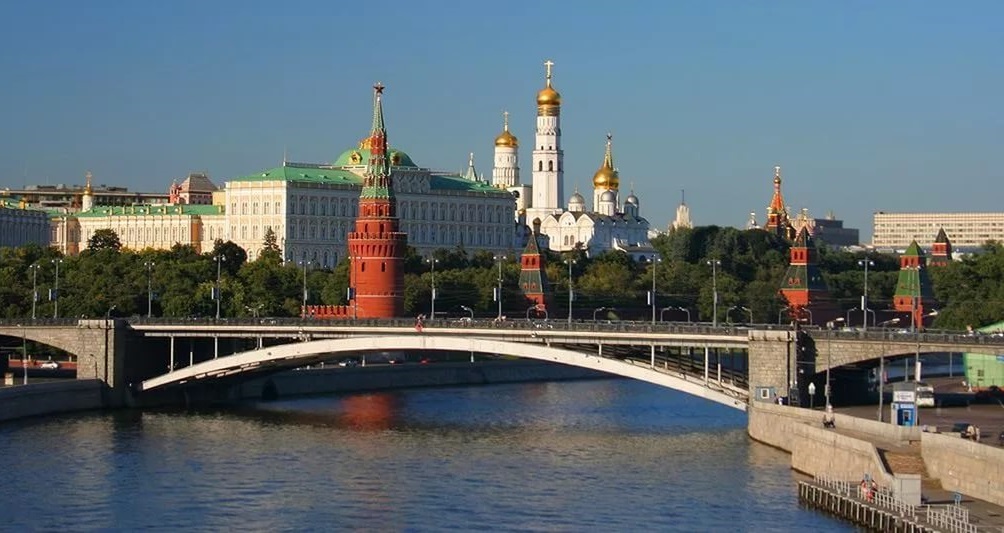 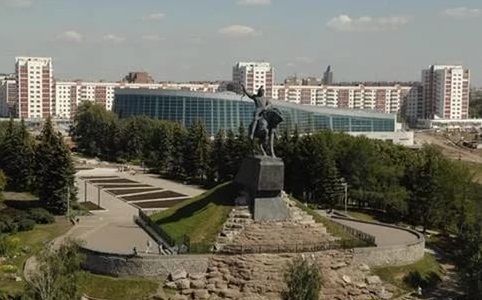 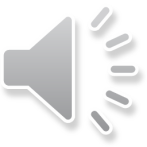 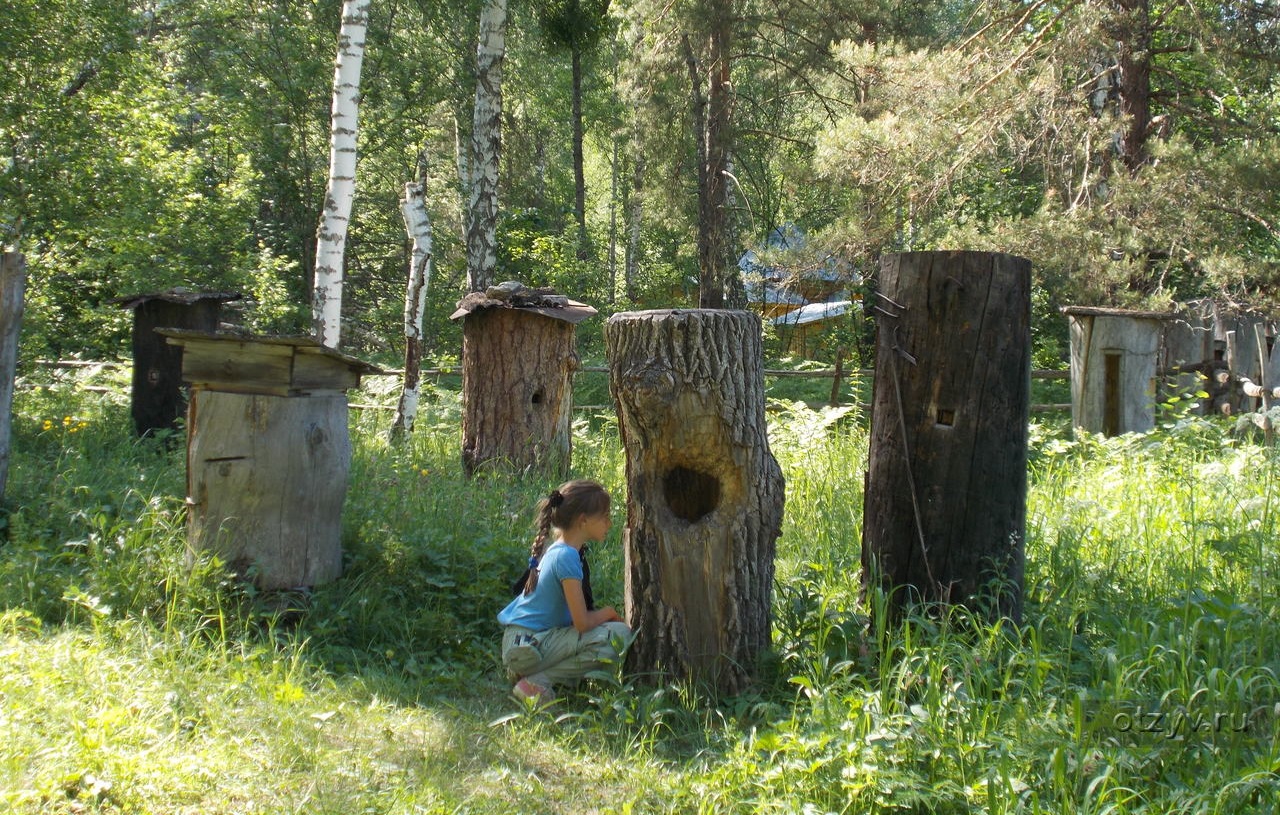 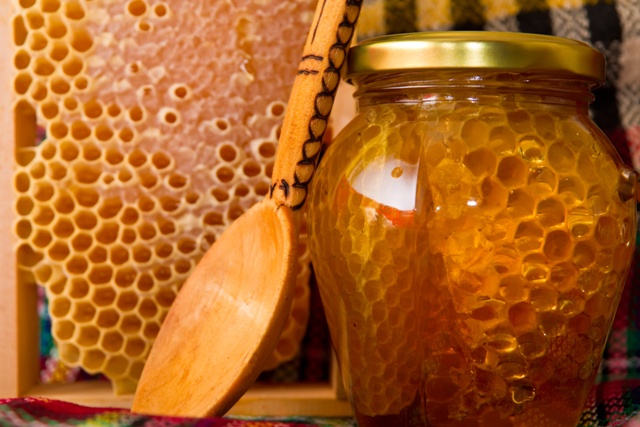 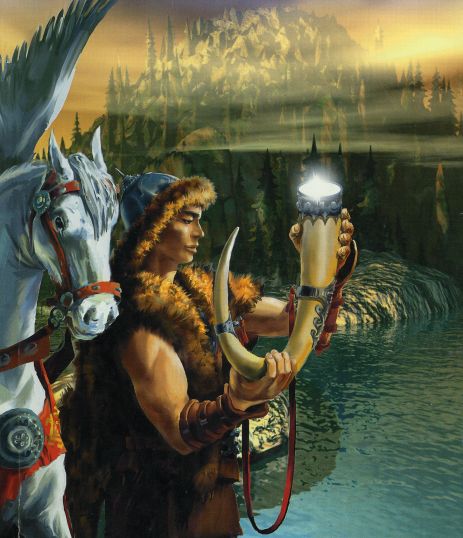 Молодцы, ребята! Спасибо!
Прошли все испытания,  нашли средство чудодейственное, живительное. 
Правильно – это наш, Башкирский мед!
Спасли меня от болезней, помогли восстановить силы мои, богатырские! И я опять готов охранять наш родной край Урал!
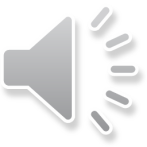 Перечень используемых Интернет-ресурсов (ссылки)
http://www.maam.ru/detskijsad/istorija-bashkirskoi-odezhdy.html
http://out-of-school.area7.ru/?m=4682
http://mishred.ru/society/2375-zemlya-geroev-bashkirskiy-epos-ural-batyr.htm
http://www.maam.ru/detskijsad/pedagogicheskii-proekt-chudesa-bashkortostana.html
Перечень используемой литературы
1. ПМК  «Наш дом – Южный Урал»     авт.  
2. К.Ю. Белая, А.Е. Жемчугова «Моя Родина – Россия. Народы. Костюмы. Праздники». – М. «Школьная Пресса», 2010
3. К.Ю. Белая, А.Е. Жемчугова «Моя Родина – Россия. Природа и климат». – М. «Школьная Пресса», 2010
3. К.Ю. Белая, А.Е. Жемчугова «Моя Родина – Россия. Большая и малая Родина». – М. «Школьная Пресса», 2010
4. Игровые технологии как вид педагогических технологий // Педагогика: традиции и инновации: материалы междунар. заоч. науч. конф. (г. Челябинск, октябрь 2011 г.).Т. I.— Челябинск: Два комсомольца, 2011.
5. Уральские промыслы. Л. Коротковских. Челябинск. 2003г.